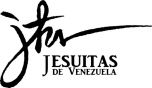 Comisión 
de Educación
Asamblea de Educación 2014“Comprometidos en la Misión”
Resultados del Trabajo de Grupos I
Características indicativas de la persona comprometida, que necesitamos reforzar en nuestro alumnado y en nuestros docentes
Nota Explicativa

Este trabajo se realizó con una dinámica de conversación en pequeños grupos o reflexión personal (a decisión de los participantes), en la sala de plenarias. Se recogieron 20 hojas de respuestas y se analizaron en su contenido, para determinar coincidencias en las características  indicativas de la persona comprometida y el número de menciones. En 15 de las respuestas se refirieron a características de los alumnos y en 5 a las características indicativas del docente comprometido. En las tablas a continuación se presentan enunciados-síntesis de las características ordenadas según el número de veces que son mencionadas.
CARACTERÍSTICAS DE LOS ALUMNOS
CARACTERÍSTICAS DE LOS DOCENTES